動画広告の強い味方
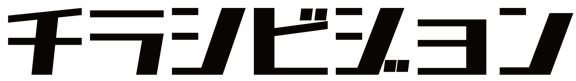 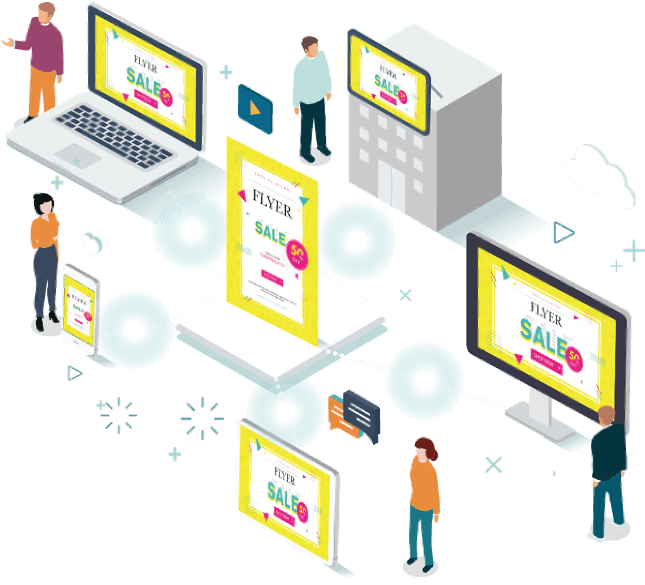 貴社広告資産を活用した動画マーケティングをご提案
LINEヤフーとテレビ局の共同開発広告企画
企画概要書
2025.04　Ver.5.1
はじめに
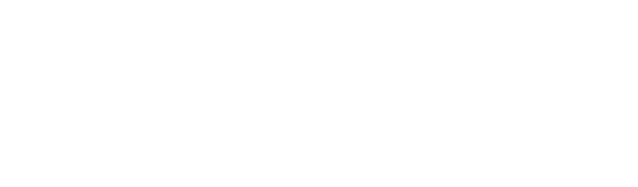 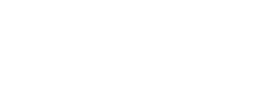 と
が共同開発した
公式 広告企画「チラシビジョン」
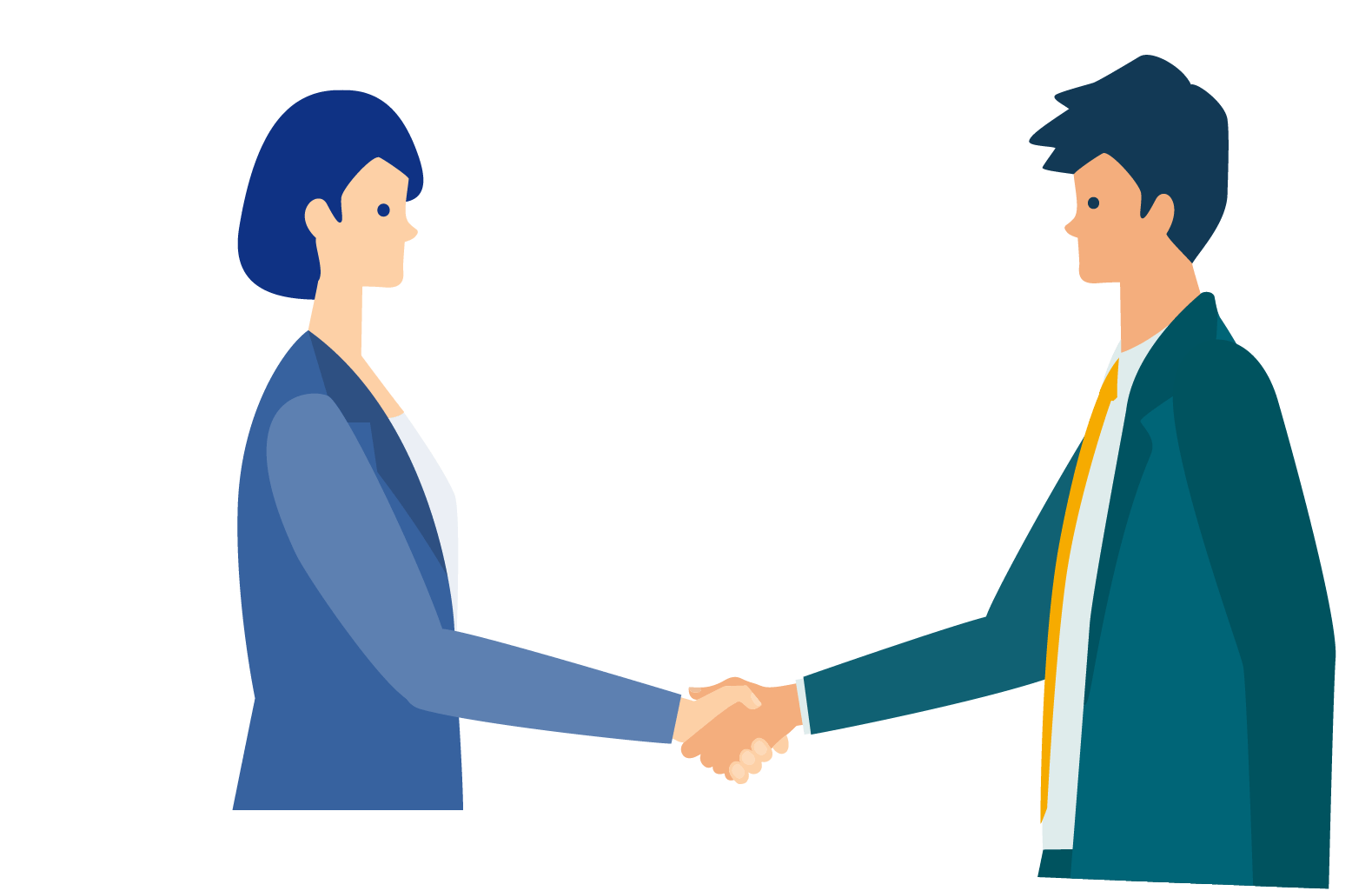 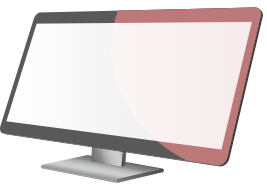 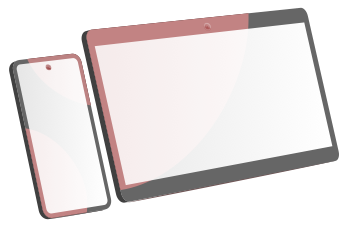 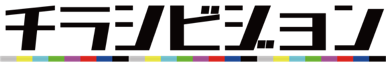 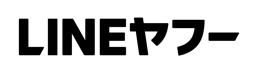 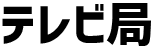 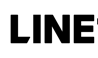 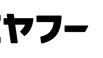 手が回らない広告を、手が出せる価格で。
１つの広告手法では効かなくなってきた今の時代。
その1つの広告データをいろんな媒体で活かせるのが  チラシビジョン  
例えば、チラシのデータを、テレビCMに！ネット広告に！デジタルサイネージに！
LINEヤフーとテレビ局のノウハウで、クリエイティブ制作から広告配信までリーズナブルな
価格でご提供。手間も予算も抑え、貴社広告のクロスメディアやDX化をサポートします。
01
チラシビジョンとは
ワンストップで動画広告を制作して
広告出稿する特別パッケージ企画！
パッケージに含まれるワンストップサービス詳細
OneStop
Service
二次利用
OK
LINEヤフーとテレビ局

公式
特別企画
既存の静止画/動画データから15秒CMを制作
1
対応素材
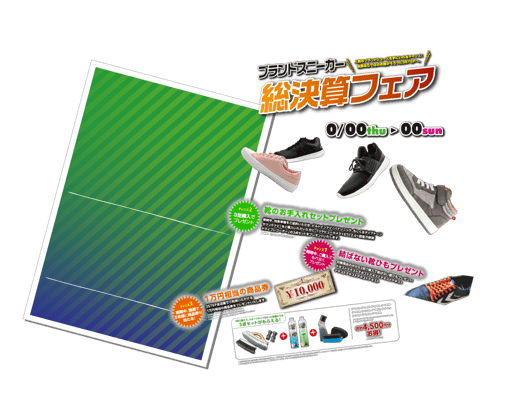 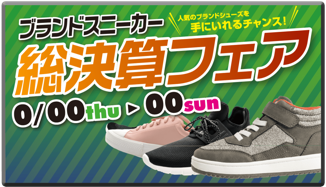 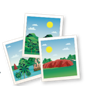 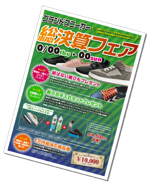 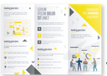 CM制作
パンフレット
写真
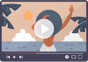 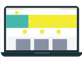 動画
WEBサイト
など…
特別仕様の媒体を付帯したプランを選び広告展開
様々な業種で

採用実績
多数
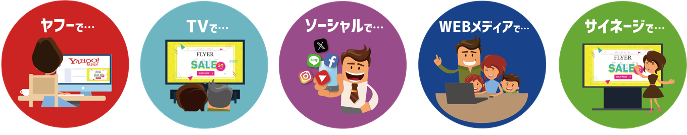 2
広告出稿
様々な媒体を網羅した基本プランをご用意。目的に合わせてお選びください。
3
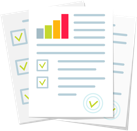 実施報告
広告レポートをご提出（次回施策MTGも実施）
02
実施企業実績
採用実績1,500件以上のうち
1,000件以上の実績
1
2
3
までの
CM制作
広告出稿
レポート
ワンストップ案件数
実施企業様 （一部抜粋）
不動産
製品・サービス
施設・店舗
積水ハウス株式会社
株式会社アイダ設計
株式会社アネシス
近鉄不動産株式会社
エスティーシー株式会社
株式会社ファジー・アド・オフィス
クラシエ株式会社
株式会社イデックスオート・ジャパン
株式会社ジョイカルジャパン
永伸商事株式会社
オーテックス24株式会社
株式会社産業経済新聞社
住商フーズ株式会社
株式会社ニッポンダイナミックシステムズ
蔵王産業株式会社
IoT mobile株式会社
株式会社だい久製麺
三井ショッピングパーク（ららぽーと）
株式会社博多大丸
株式会社博多ステーションビル（マイング）
株式会社エコリング
愛眼株式会社
株式会社ランドロームジャパン
株式会社かねふく
株式会社岩田屋三越
株式会社プライムプレイス
株式会社ワークマン
株式会社天満屋
株式会社エフ・ジェイエンターテインメントワークス
株式会社ルック・ヒライ
株式会社LUXET
株式会社フルタパン
教育（大学・専門・塾・資格）
学校法人藍野大学
純真学園大学
株式会社全教研
一般社団法人経理士協会
福岡県自動車学校
株式会社立部総合リアルエステートサービス
神奈川大学
学校法人順正学園
びわこリハビリテーション専門職大学
株式会社 公文教育研究会
株式会社 朝日出版社
金融・保険
ほけんの窓口グループ株式会社
株式会社西日本シティ銀行
株式会社仙台銀行
全国共済農業協同組合連合会
官公庁・自治体
埼玉県
福岡県
熊本県
山口県宇部市
福岡県宇美町
経済産業省
千葉県
福島県
北海道恵庭市
福岡県福岡市
東京都
北海道
愛知県
大阪府豊中市
宮崎県都城市
通販・美容
自動車・航空・鉄道
株式会社ファンケル
株式会社オオスキ現場市場
株式会社ベルーナ
シックスセンスラボ株式会社
全日本空輸株式会社
九州旅客鉄道株式会社
日本航空株式会社
★国内自動車メーカー６社
など、様々な企業様、自治体様の実績多数
03
選ばれる理由
チラシビジョンが選ばれる３つのポイント
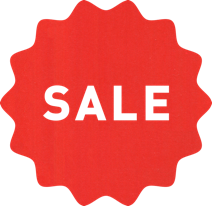 TV局内制作
＆
相場の半額
動画制作品質
特別仕様の媒体
手軽・手離れ・安心感
ハイクオリティ動画を安価に制作
公式企画ならではの媒体仕様
シンプル企画・実績多数
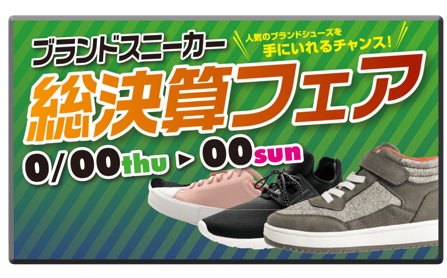 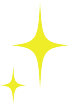 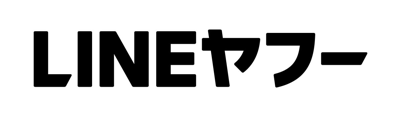 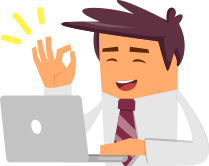 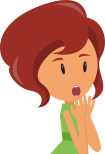 ×
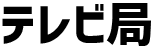 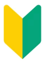 テレビ用の入稿規定で動画制作
低価格から試せる
簡単な指示でスムーズな進行
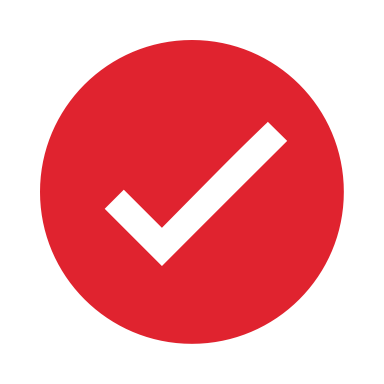 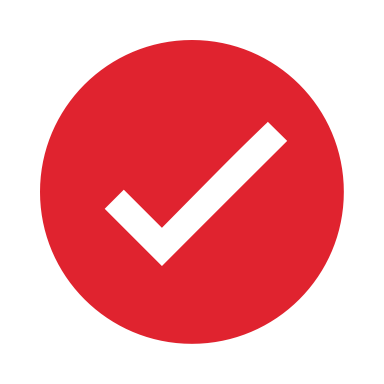 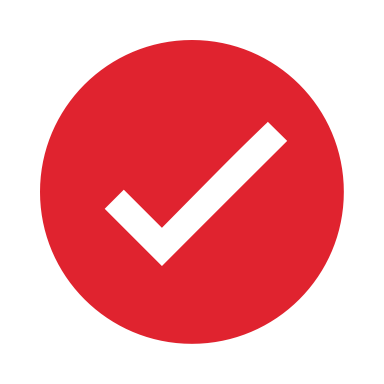 高品質動画（満足度5段階の★4.6）
特別仕様の媒体を付帯
コストと工数の削減を実現
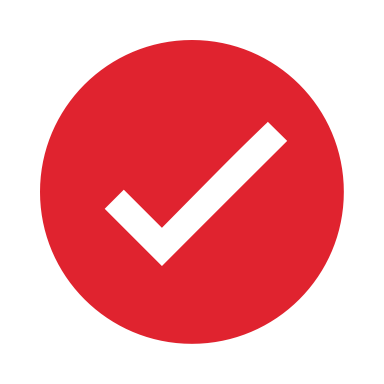 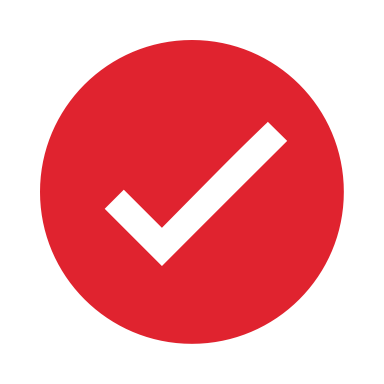 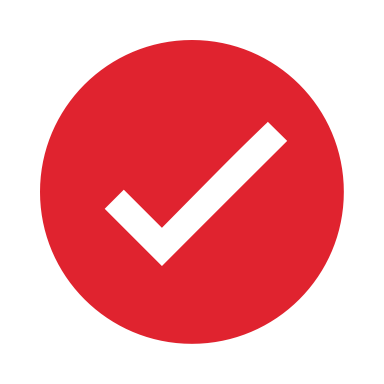 動画の二次利用も可能
他媒体のクロス提案も可能
制作と広告のプロがサポート
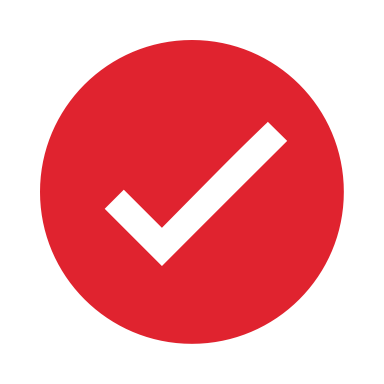 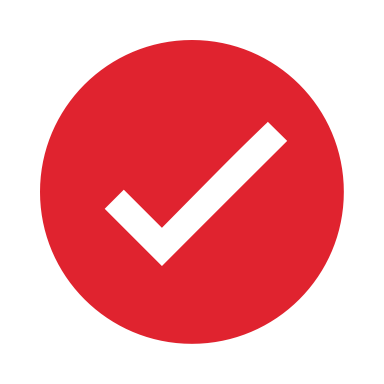 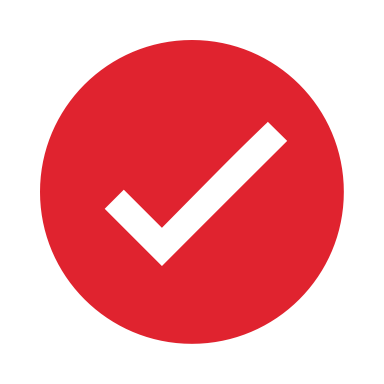 04
動画制作補足①：強み
CM制作課題の【コスト・品質・手間】を解決するプロ集団
品質
手間
コスト
解決1
解決2
解決3
の課題
の課題
の課題
民放テレビ局（RKB）の機器
無償利用によるコスト削減
過去実績データ活用と制作
のプロが構成提案して解決
品質を担保しながらも工数を削減する独自制作手法が解決
事務局は
ココ！
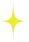 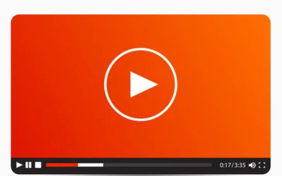 FIX
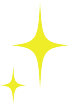 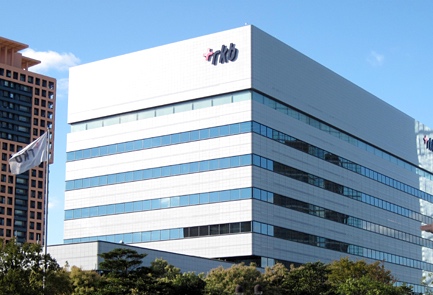 EASY
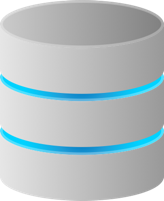 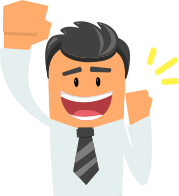 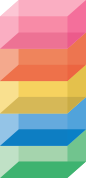 DOWN
DB
工数
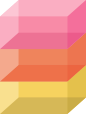 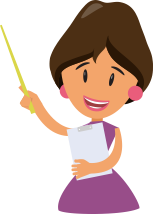 工数
様々な業界の
実施実績
クリエイティブ
テスト
チラシビジョン事務局は、企画の開発局である「RKB毎日放送（福岡県）」社屋内にあります。動画制作時にRKBの機器を無償利用できるためコスト削減が可能なのです。
1,000件以上の「実績データ」とその動画制作実績を持つプロの動画専門ディレクターが、貴社目的に合わせた構成や演出をご提案しながら進行していきます。
制作イメージの齟齬を防止する手法を採
用しているため安心してお任せください。
また簡単なご要望と素材のご提供だけで
事務局がスピーディーに制作進行します。
メディア別
出稿テスト
広告反応
分析
05
動画制作補足②：実績動画紹介（順不同・一部抜粋）
顧客満足度 4.6　　　　 　の制作品質
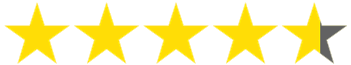 日本航空株式会社 様
東京都不正軽油撲滅推進協議会 様
（北海道）恵庭市 様
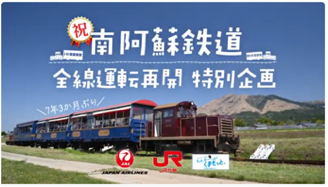 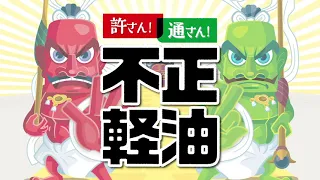 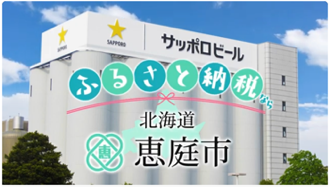 https://youtu.be/20sDfi3VY3g
https://youtu.be/3YG8BySxGUg
https://youtu.be/JdiPn0zgNPc
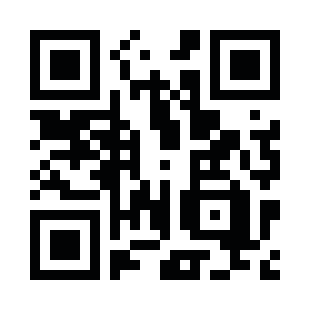 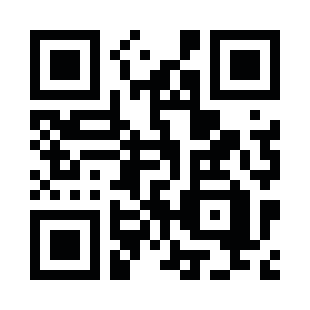 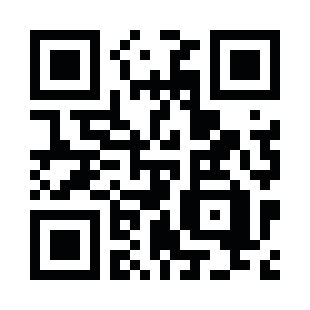 動画視聴はURLをclick
動画視聴はURLをclick
動画視聴はURLをclick
動画視聴はURLをclick
動画視聴はURLをclick
動画視聴はURLをclick
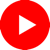 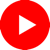 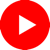 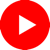 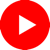 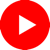 訴求内容：旅行企画
訴求内容：不正軽油防止
訴求内容：ふるさと納税
チラシ・写真・動画素材
チラシ・ポスター
写真
活用素材
活用素材
活用素材
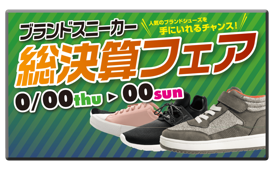 株式会社仙台銀行 様
株式会社朝日出版社 様
クラシエ株式会社 様
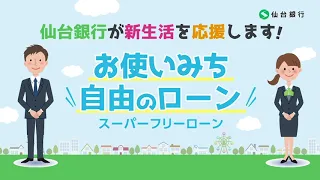 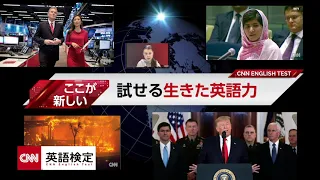 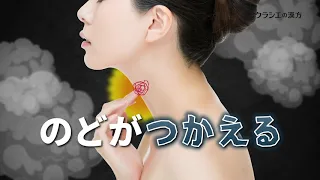 https://youtu.be/2mKITxD-sKE
https://youtu.be/Lr50bHxWNOI
https://youtu.be/L6K0845M_is
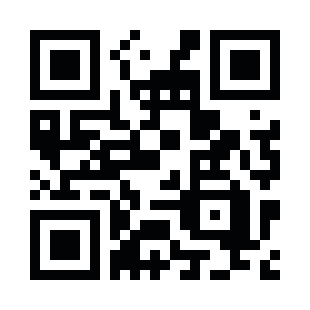 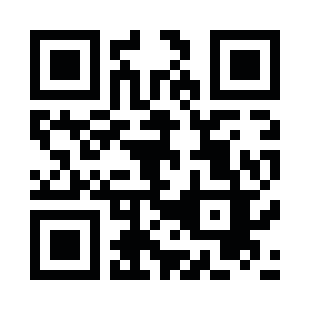 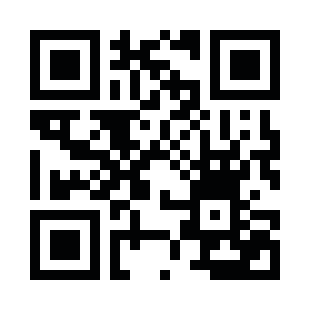 訴求内容：フリーローン
訴求内容：CNN英語検定
訴求内容：商品告知・流通支援
チラシ
チラシ・画像素材
チラシ
活用素材
活用素材
活用素材
様々な既存データから
CM制作が可能です。
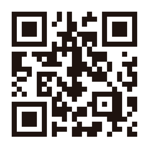 他の実績動画はコチラ▼
https://chirashi-v.com/gallery/
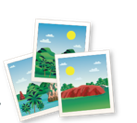 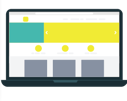 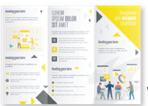 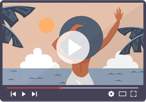 パンフレット
WEBサイト
動画
写真
06
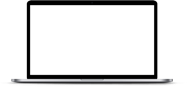 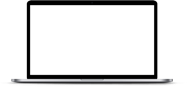 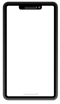 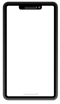 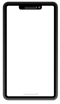 チラシビジョン基本プラン一覧①
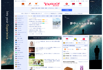 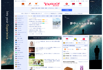 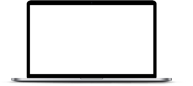 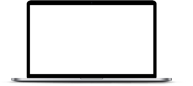 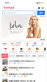 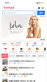 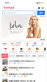 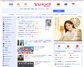 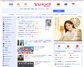 目的に合わせて各プラン（動画制作 ＋ 二次利用 ＋ 広告出稿） を選択
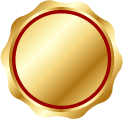 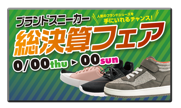 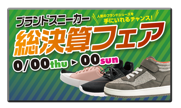 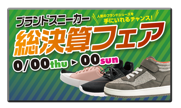 Point 1
ヤフーパッケージ リッチ
TVCMセット
ヤフーパッケージ
通常300万必要な
広告を50万〜
実施可能
＊公式提携テレビ局は全国で23局
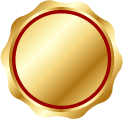 Point 2
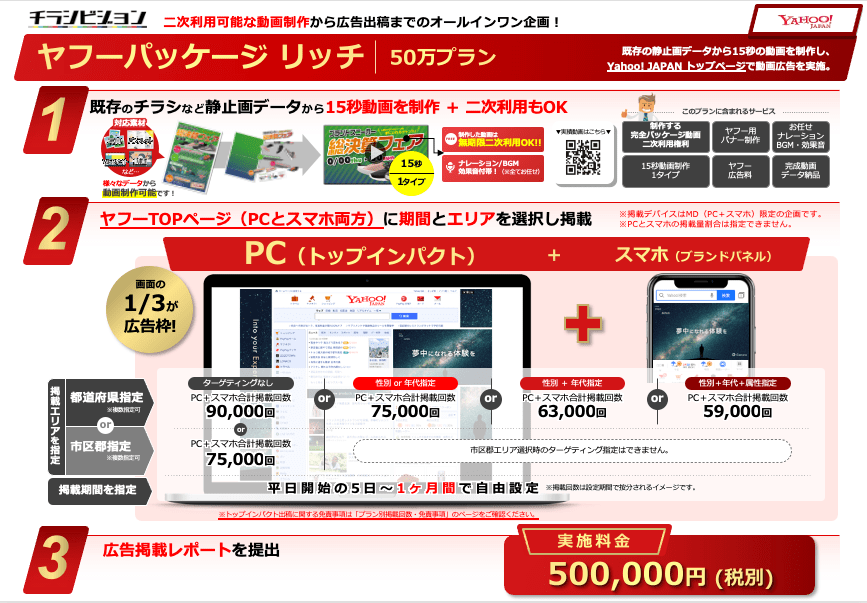 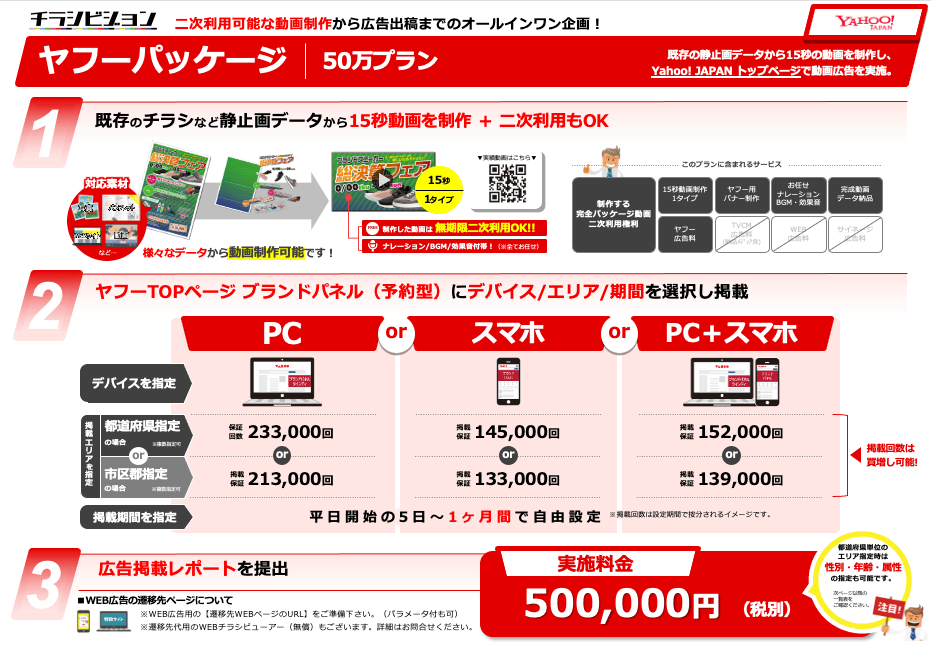 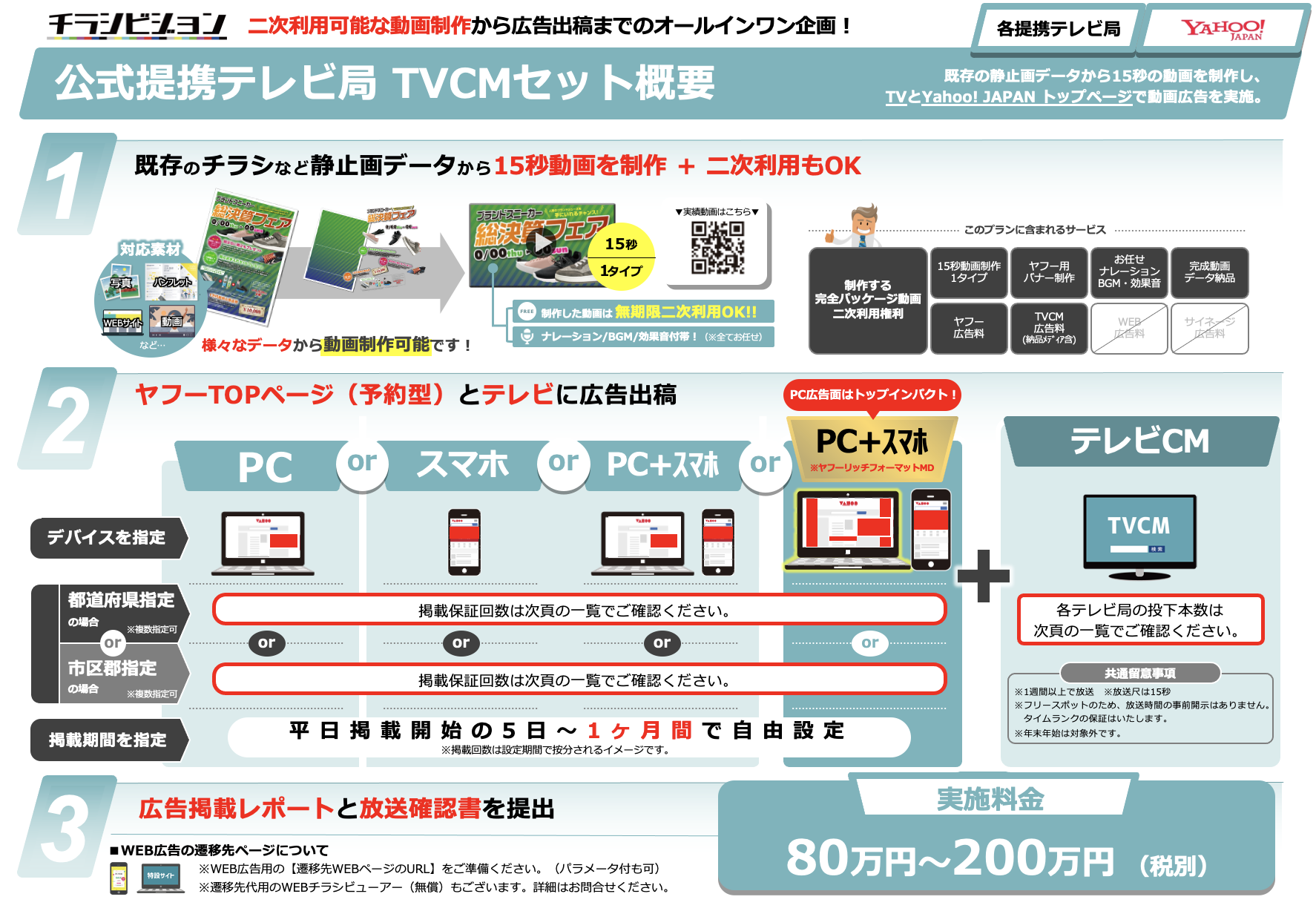 画面の33%に
広告露出
インパクト大!
※詳細は各プランのセールスシートをご確認ください。
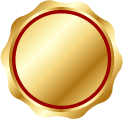 Point 3
本企画限定
市区郡
指定可能
・瞬時に消費者に情報認知させたい！
・テレビ出稿により企業信頼感を上げたい！
・テレビとWEB出稿の反応テストをしたい！
・二次利用可能な動画を制作したい！
・ヤフーブラパネにお得に出稿したい！
・短期間で強制的に情報を伝達したい！
・ヤフートップインパクトに出稿してみたい！
・とにかく目立つ広告枠で出稿したい！
・二次利用可能な動画を保持したい！
活用ケース
活用ケース
活用ケース
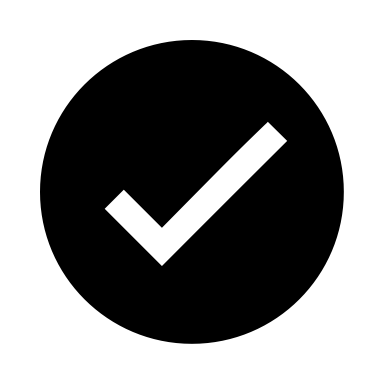 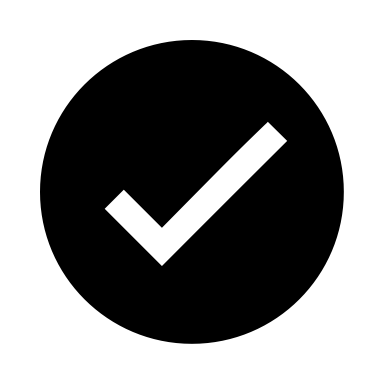 15秒CM
15秒CM
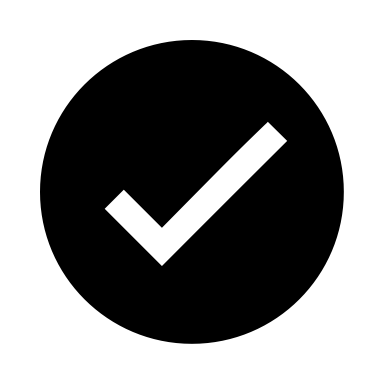 15秒CM
内容
内容
内容
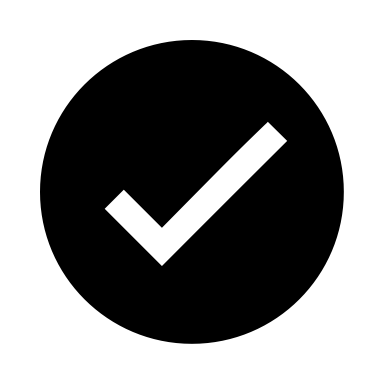 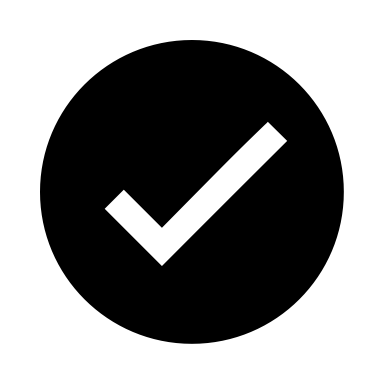 動画の二次利用権利
動画の二次利用権利
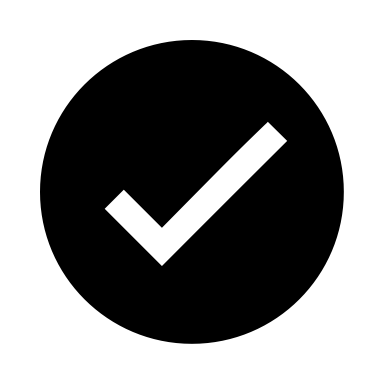 動画の二次利用権利
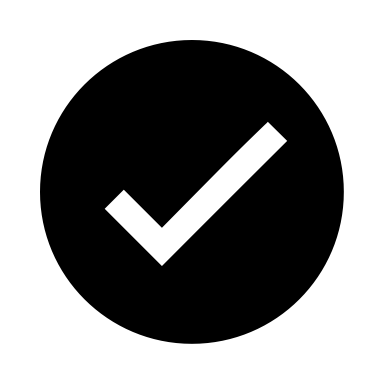 ヤフートップページ広告
（広告面：ヤフーブランドパネル　or　リッチフォーマットMD）
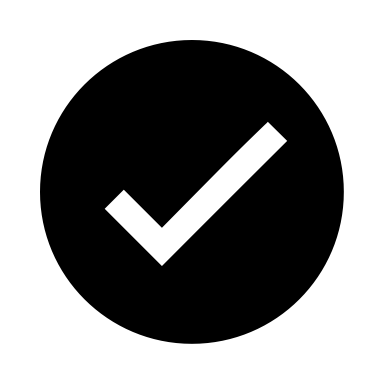 ヤフートップページ広告
（広告面：ヤフーブランドパネル）
ヤフートップページ広告
（広告面：ブランドパネル リッチフォーマット MD）
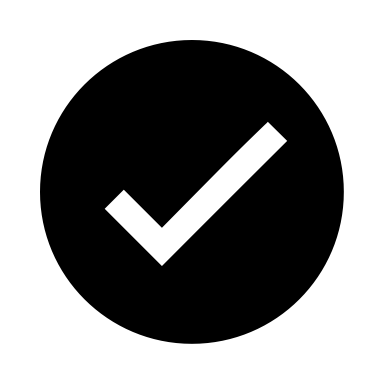 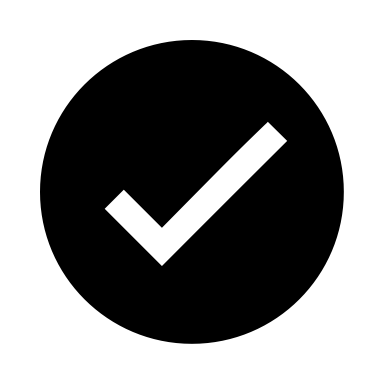 TVCM媒体費（納品メディア1本）
実施料金　50万円〜
実施料金　80万円〜
実施料金　50万円〜
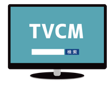 07
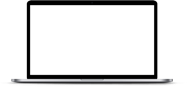 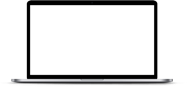 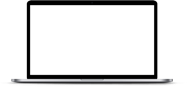 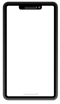 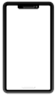 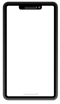 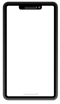 チラシビジョン基本プラン一覧②
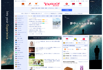 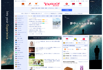 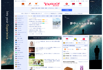 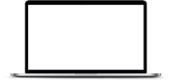 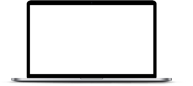 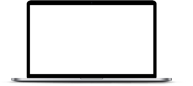 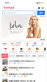 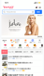 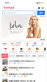 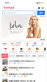 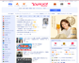 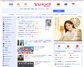 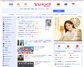 目的に合わせて各プラン（動画制作 ＋ 二次利用 ＋ 広告出稿） を選択
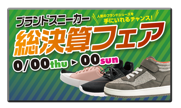 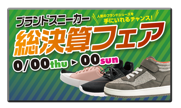 WEBメディアセット
サイネージセット
静止画バナー プラン
こんな人に
おすすめ！
・出稿希望日まで時間がない！
・広告を安く、手軽に試したい！
・予算内で広告掲載量を重視したい！
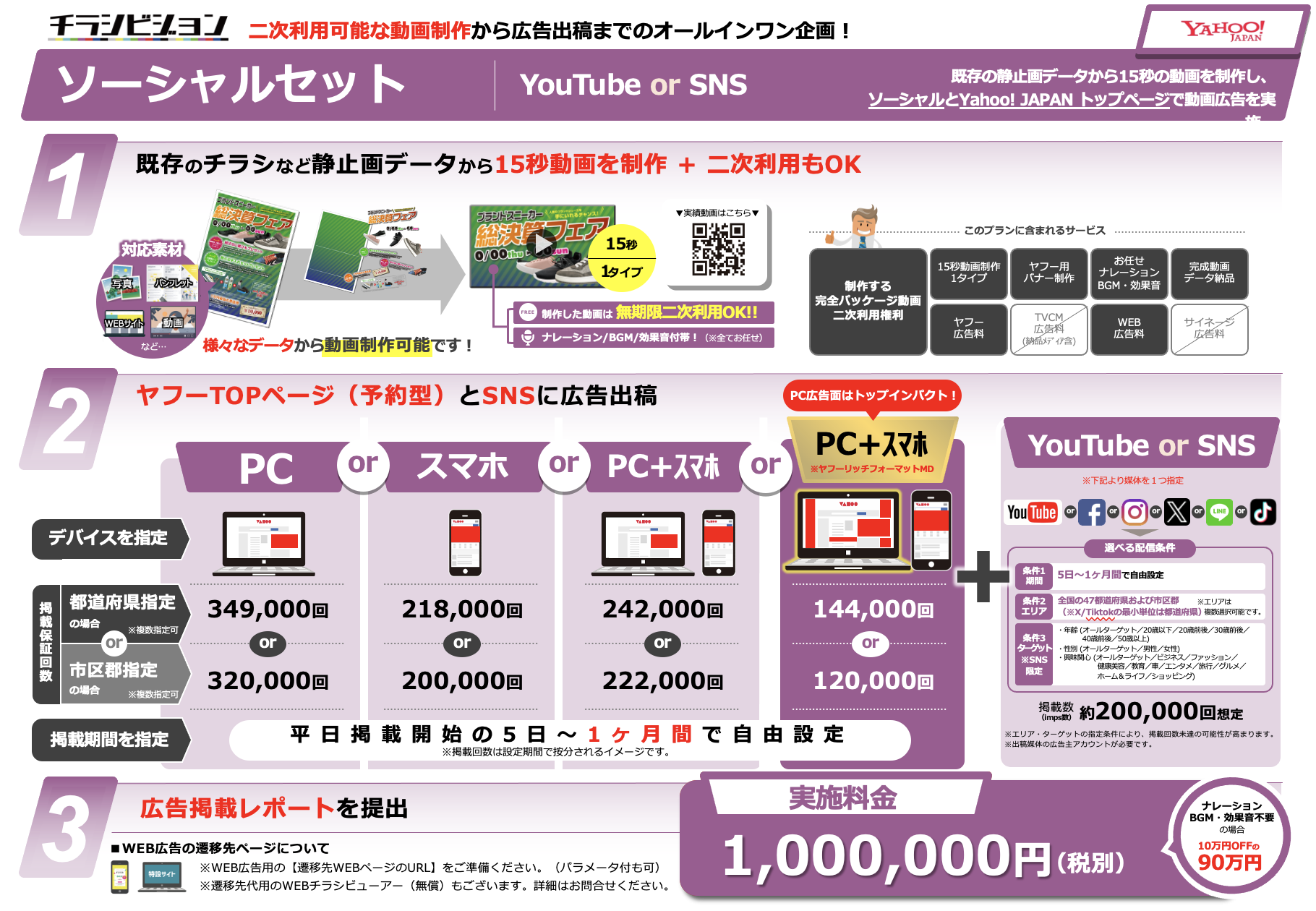 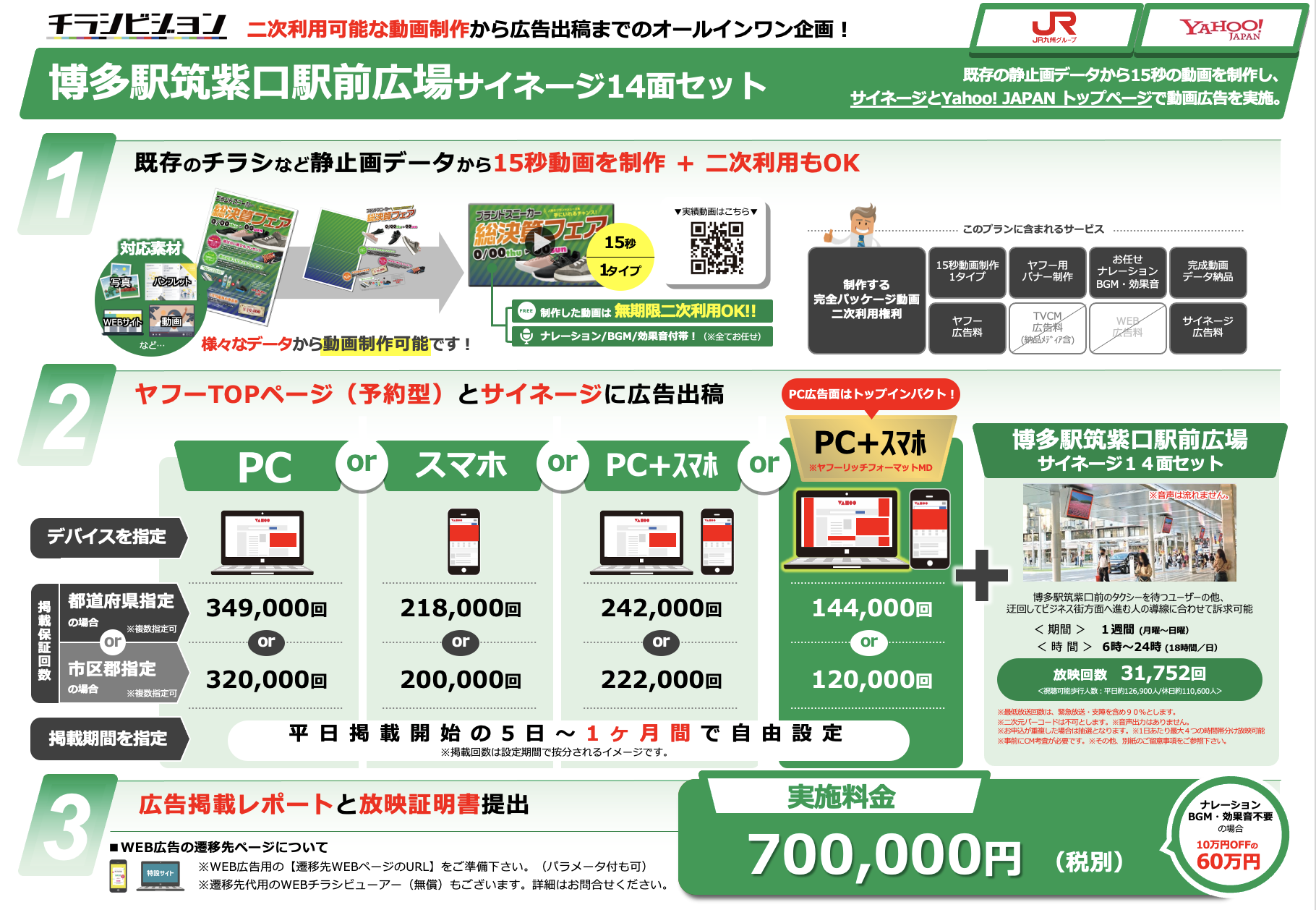 ※詳細は各プランのセールスシートをご確認ください。
クイック  ヤフーパッケージ  リッチ
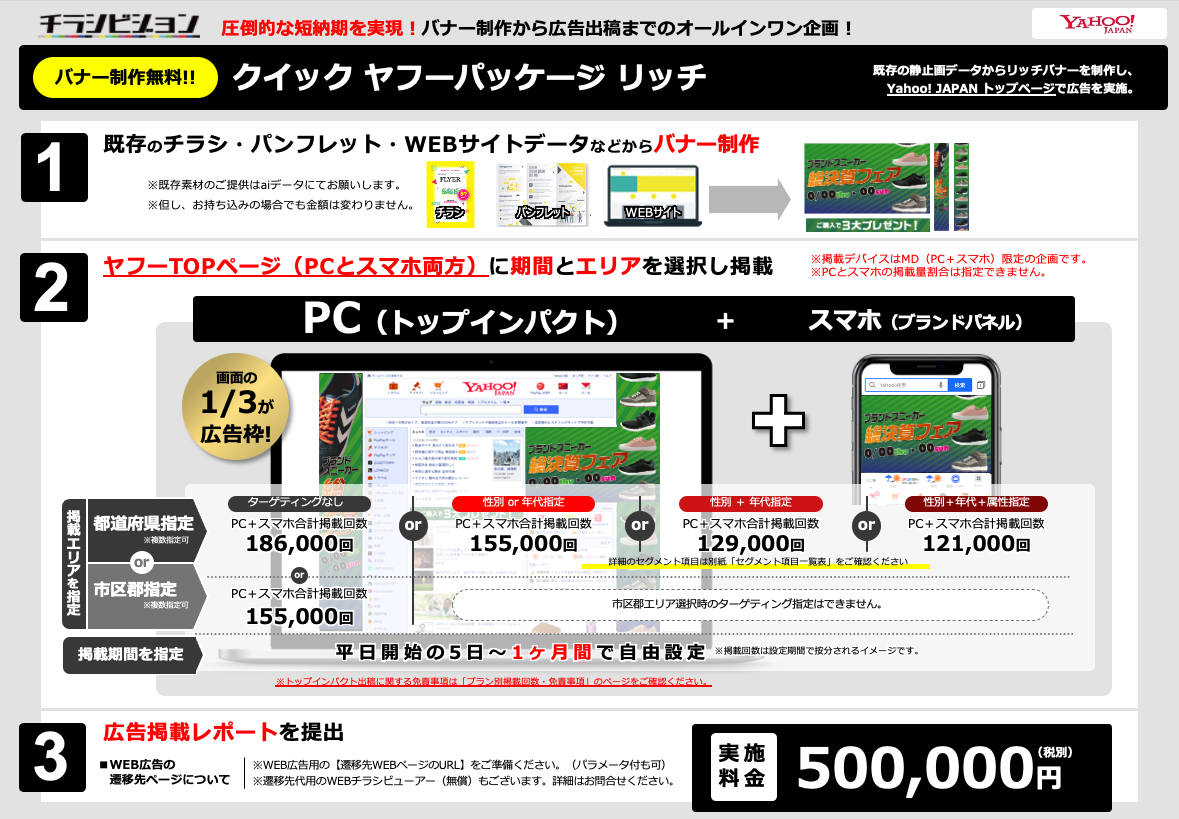 実施料金
50万円〜
・ターゲットを限定して出稿をしたい！
・認知より獲得を優先した出稿をしたい！
・二次利用可能な動画を保持したい！
・特定エリアの認知を強化したい！
・サイネージをお得に出稿したい！
・二次利用可能な動画を保持したい！
活用ケース
活用ケース
内容
静止画バナー制作（無料サービス！）
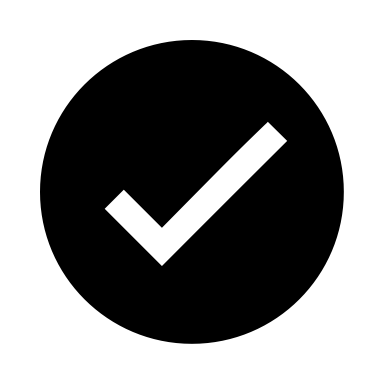 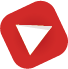 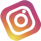 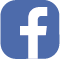 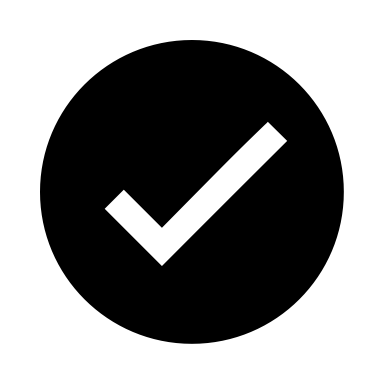 ヤフートップページ広告
（広告面：ブランドパネル リッチフォーマット MD）
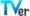 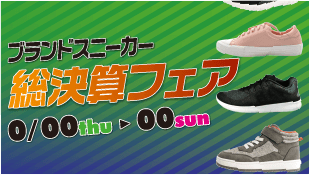 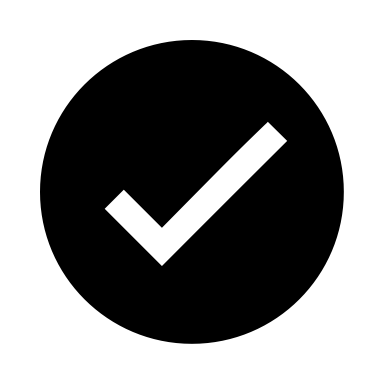 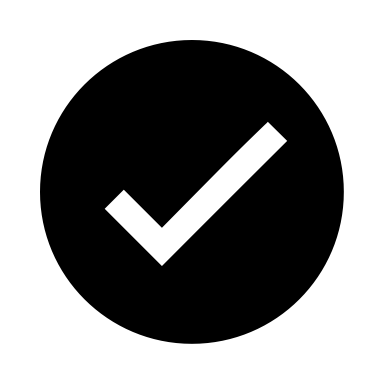 15秒CM
15秒CM
内容
内容
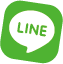 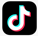 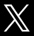 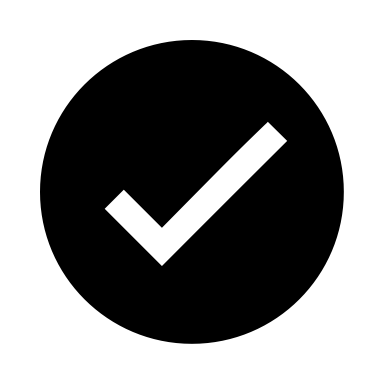 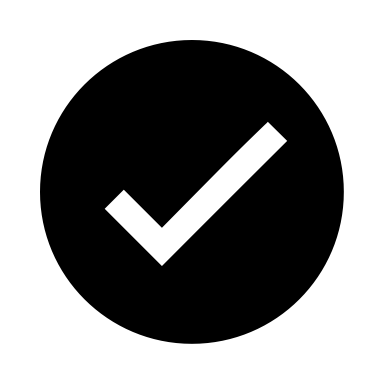 動画の二次利用権利
動画の二次利用権利
ヤフートップページ広告
（広告面：ヤフーブランドパネル　or　リッチフォーマットMD）
ヤフートップページ広告
（広告面：ヤフーブランドパネル　or　リッチフォーマットMD）
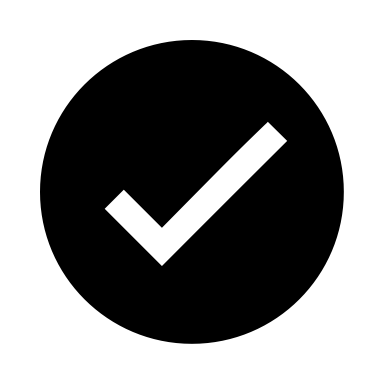 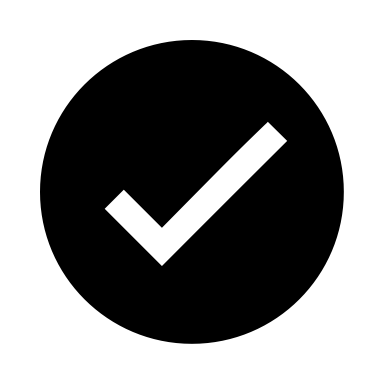 クイック  ヤフーパッケージ
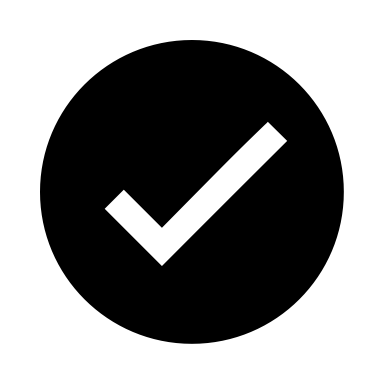 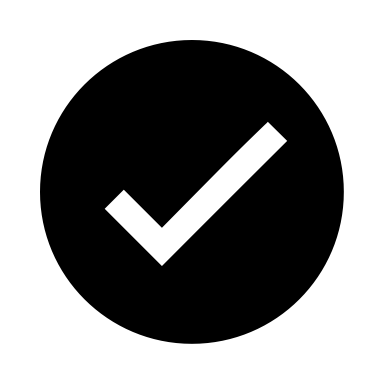 WEBメディア媒体費（データ変換費含む）
サイネージ媒体費（データ変換費含む）
実施料金　30万円〜
内容
静止画バナー制作（無料サービス！）
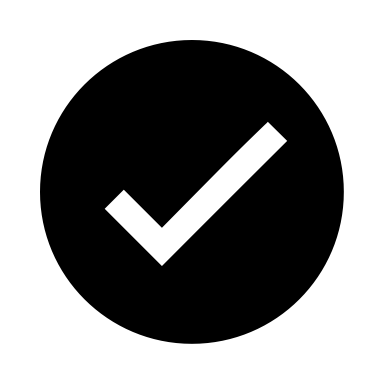 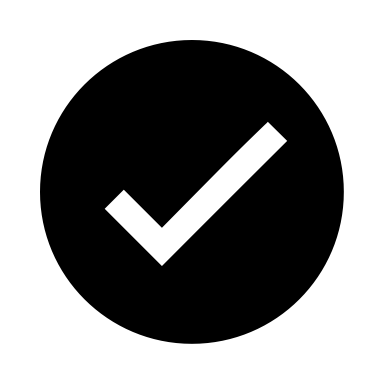 ヤフートップページ広告（広告面：ヤフーブランドパネル）
実施料金　100万円〜
実施料金　70万円〜
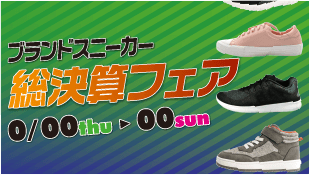 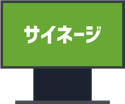 08
制作オプション一覧
様々なニーズにお応えする明朗会計オプション
09
活用好事例①：チラシパワーアップ好事例
おせち料理予約訴求で、
チラシビジョンTVCMセットを採用した事例
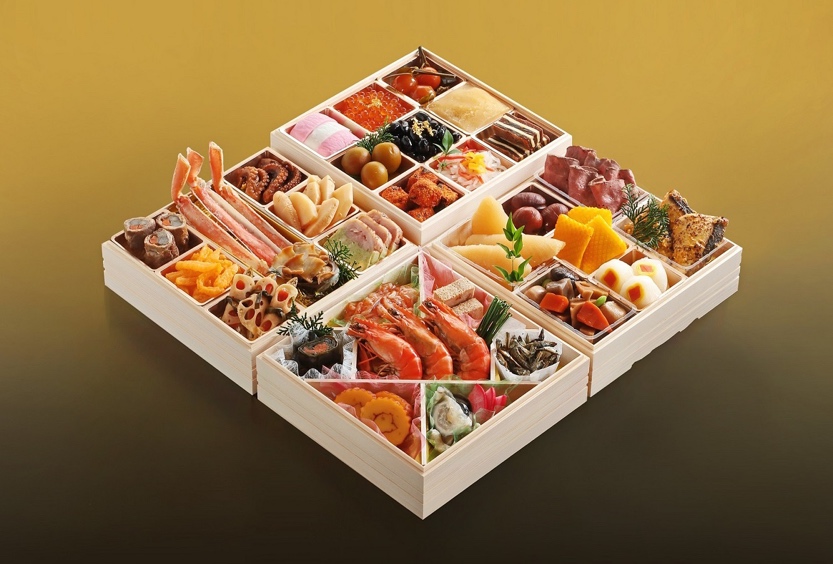 京懐石 松幸　様
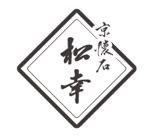 折込チラシの反応が鈍化。
その課題を予算を変えずにチラシビジョンで解決
前年比140%
売上140％を実現！
前　年　比
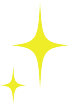 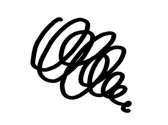 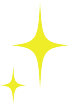 導入前の課題
導入後の効果
・10年続けた折込チラシの
　反応と売上が年々悪化
・既存チラシを活用して
　他媒体出稿できる動画ができた。
・他媒体の知識がなく
　高そうと思い込んでいた
・予算を変えずテレビCMとヤフー
　広告のメディアミックスを実現
売上
売上
・他媒体を誰に相談
　すべきか悩んでいた。
・折込チラシ（通年より部数は減）
　＋別媒体展開で売上アップ！
チラシビジョン実施前
チラシビジョン実施後
10
活用好事例②：その他
LINEヤフーとテレビ局のノウハウで企業広告・販促を強力支援
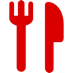 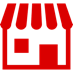 某飲食店 様 （集客課題）
某百貨店 様 （新規顧客創造課題）
課 題
課 題
新店舗OPEN時の集客に苦戦していた

主要広告媒体をチラシからヤフー広告に変更
市区郡単位でエリア指定可能かつ、リーチ単価を抑制

初日の目標売上215%達成（過去実績との比較）
恒例催事の新規顧客獲得に苦戦していた

既存媒体（TV）に新規媒体（ヤフー広告）を加え、
リーチできていなかった顧客層にも情報をリーチ

新規顧客獲得及び来場者数が前年比140%を達成
対応策
対応策
215%
140%
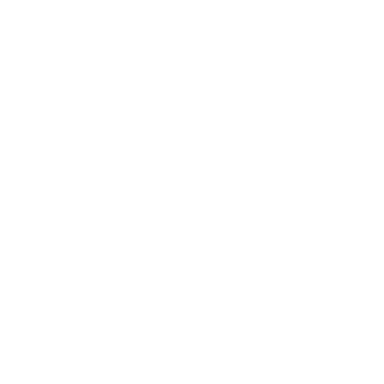 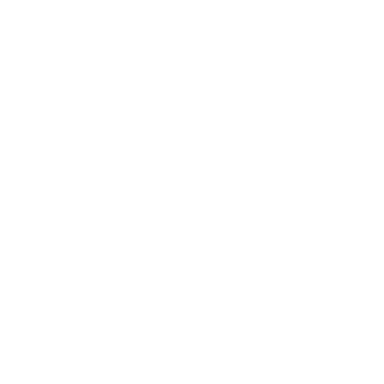 効 果
効 果
ヤフーパッケージ
TVCMセット
活用プラン
活用プラン
初日
目標売上
前年同催事
来場者数
目標
応募率
WEB
予約数
前年比
来場者数
目標
予約数
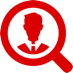 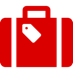 某サービス業 様 （求人課題）
某旅行会社 様（旅行企画告知課題）
課 題
課 題
広告求人媒体では情報が埋もれ効果が鈍化していた

求人媒体にSNS広告を加えてミックス出稿。
ターゲットを細かく指定して情報をリーチ。

同予算比：応募率160%達成し、良い人材を確保
関東圏でTVCMで告知したいが媒体費高額で困難

TVと似た特徴を持つTVer (視聴完了率93％以上)で
予算を抑えた関東圏ターゲティング広告を展開

動画視聴による認知獲得でWEB予約数115%アップ
対応策
対応策
160%
115%
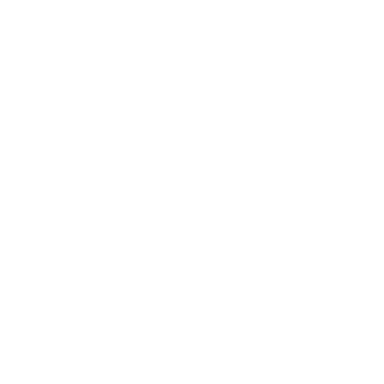 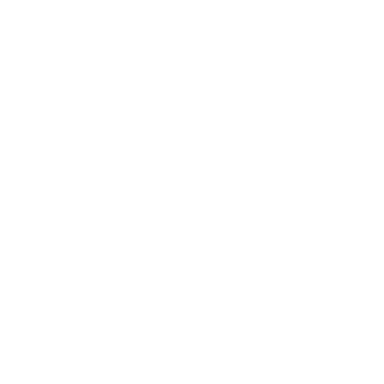 効 果
効 果
ソーシャルセット
TVerセット
活用プラン
活用プラン
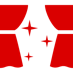 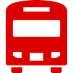 某イベント会社 様 （告知・集客課題）
某公共交通機関 様（認知効率課題）
課 題
課 題
予算規模を上げず効果的な集客広告手法を模索していた

複数のSNS広告とTVCMも合わせて投下。
瞬発力のあるメディアも掛け合わせ認知向上を図った。

同予算で前年比 来場者数126%達成
新サービス提供後、認知浸透せず利用者が増えない

分りやすい動画を作成しSNS広告と関東地域で
サイネージ出稿。サービス概要の認知手法を変更

消費者のサービス理解が進み目標予約数119%達成
対応策
対応策
126%
119%
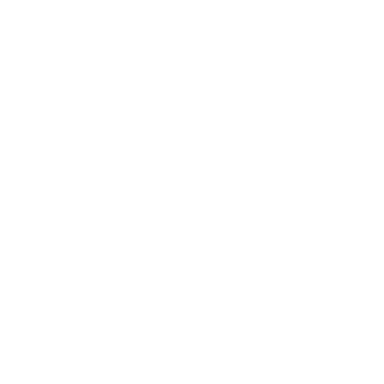 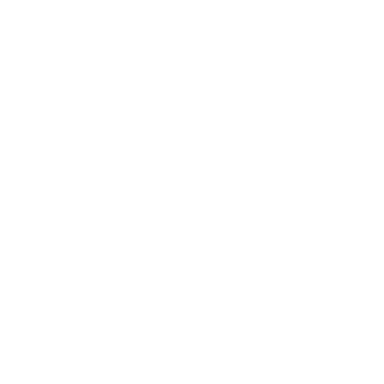 効 果
効 果
ソーシャルセット＋TVCMセット
ソーシャルセット＋サイネージセット
活用プラン
活用プラン
11
カスタマイズ提案事例
課題・ニーズに応じてカスタマイズ提案も可能
1
広告の来店効果を知りたい！
広告効果が検証できていない…
今の広告で良いか分からない…
獲得効率を向上させたい！
CASE
2
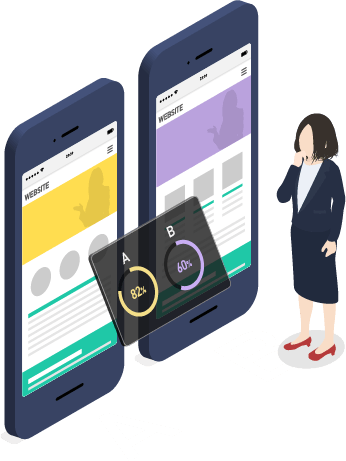 CASE
検証テストプランをご提案
クリエイティブとメディアの効率を計測し、
貴社ならではの勝ち筋を見出すテストプランを
ご提案。実施と改善までを伴走します。
ヤフー来店計測をご提案
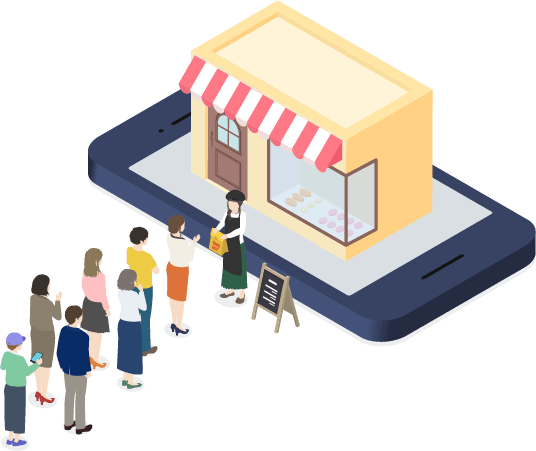 ヤフー広告出稿で実店舗の来店計測が可能！
ヤフー広告接触情報とスマホアプリの位置情報などで実店舗の来店を判定します。
※ヤフー広告の最低出稿額設定有り。
3
CASE
4
効果の見える化/分かる化提案
CASE
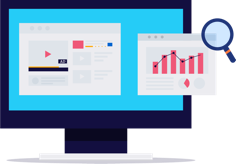 貴社WEBサイトやランディングページの分析や
レポート結果を分かりやすいダッシュボードに
まとめ、見える化。設定代行・構築を行います。
広告のセカンドオピニオン
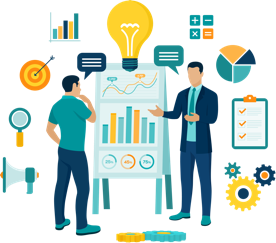 目的、現状の広告施策と結果数値をヒアリングし分析。費用の適正化や改善施策のアドバイス、ご提案を行います。
※制作から広告を熟知したチームがサポートいたします。
　お気軽にお問い合わせください。
12
進行スケジュール イメージ （動画制作を含むプランの場合）
ご依頼から出稿まで 約1ヶ月前後
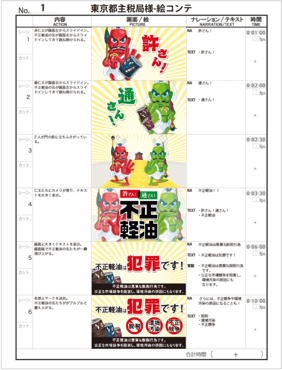 ※スケジュール短縮のご相談も可能
制作3週間前後
１週間前後
事前
相談
広告
出稿
動画制作フロー
動画提案
入　稿
準　備
構成提案
準備物は2点
入稿物3点
構成を絵コンテで提出
演出を加えた動画提出
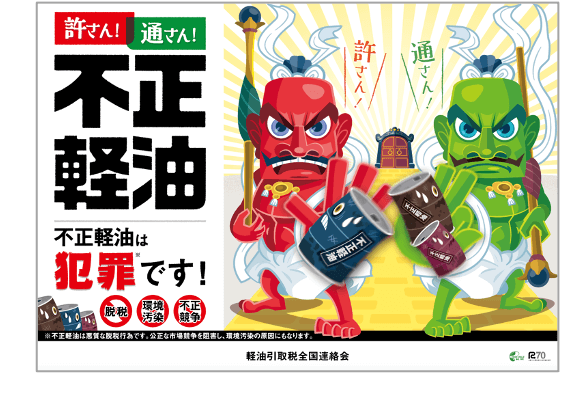 SAMPLE
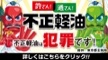 広告出稿スタート
SAMPLE
事前考査・在庫確認
SAMPLE
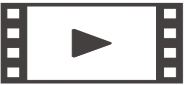 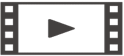 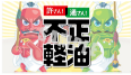 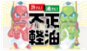 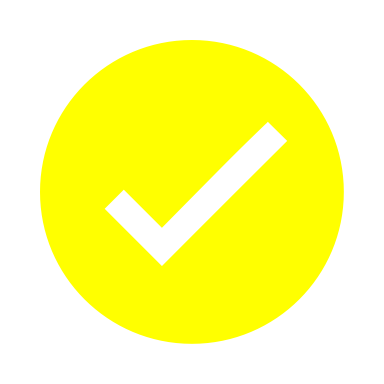 素材
チラシ・パンフデータ・WEB元データ
動画データ等
入稿
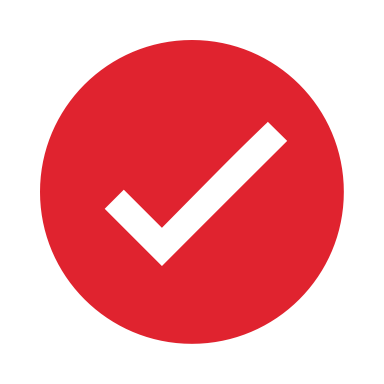 動画確認/修正
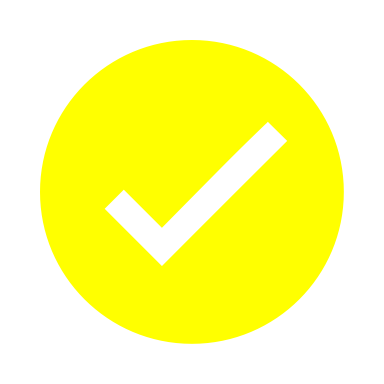 入稿動画
お任せ音源収録
・ナレーション
・効果音
・BGM
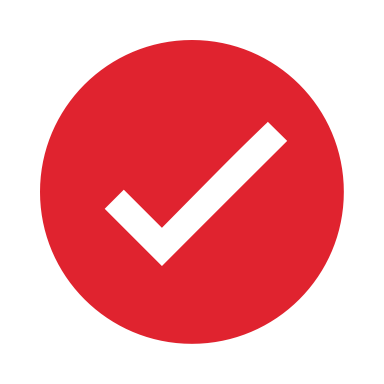 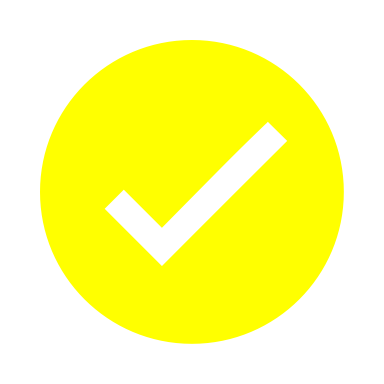 入稿バナー
https://www.....
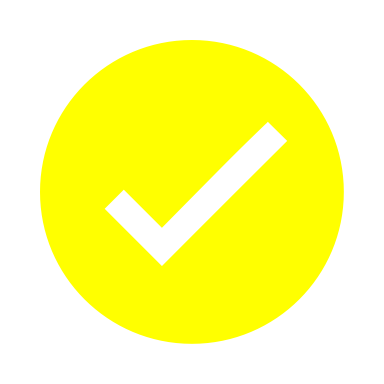 ヒアリングシート
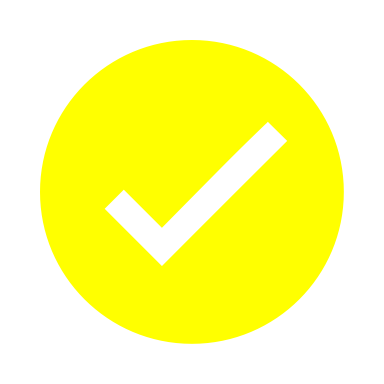 入稿URL
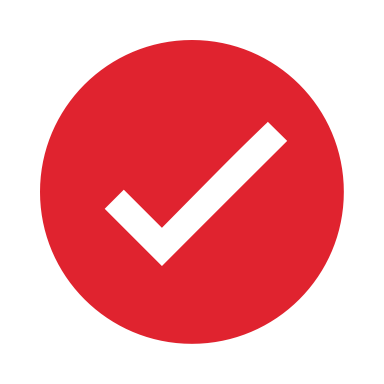 絵コンテ確認/修正
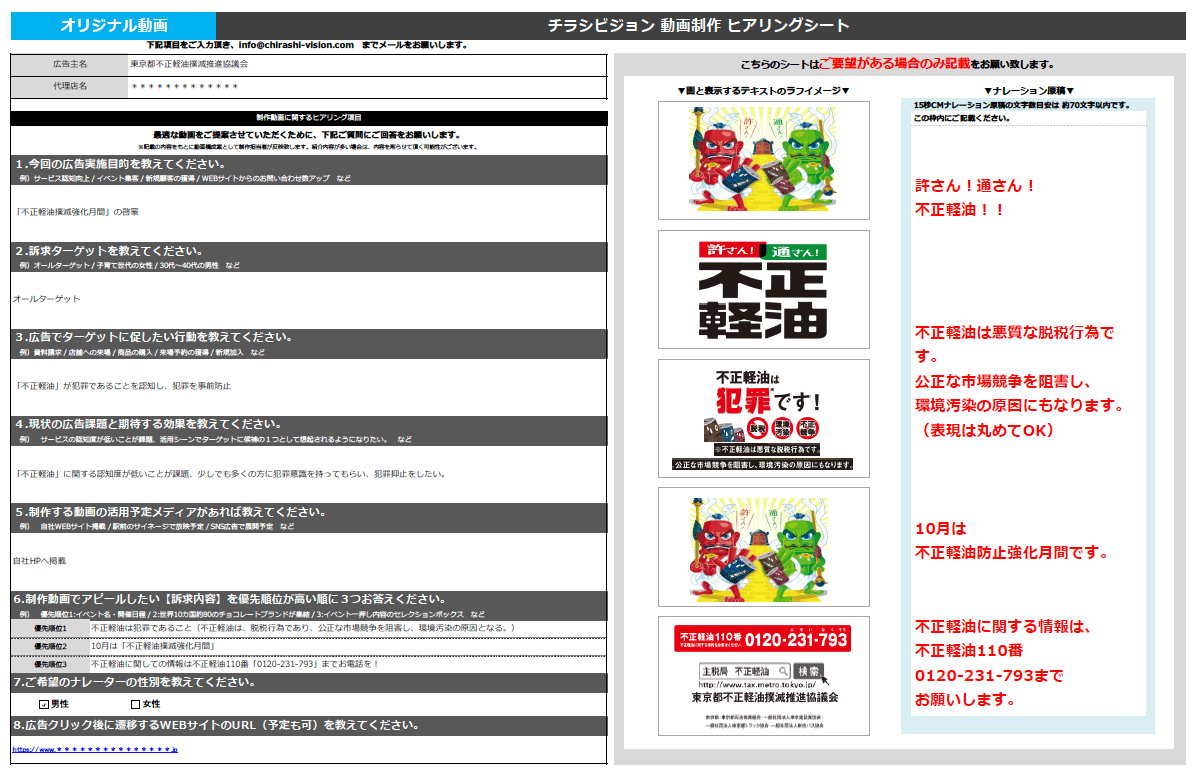 各ステップで出稿メディアのクリエイティブ考査を実施（運用型広告以外が対象）
※プランの一部とカスタマイズ内容によってスケジュールが変動いたします。詳しくはお問い合わせください。
※媒体によって広告出稿制限がかかる業種・訴求がございます。出稿をご検討の際は事前にご相談ください。
13
よくあるご質問
Q
基本プランにないメディア提案を依頼できますか？
可能です。チラシビジョン事務局では、公式提携媒体社以外の様々なメディアもお取り扱いしています。目的、ご予算などによりご提案いたします。
（例）公式提携テレビ局以外の全国の民放テレビ局。記載されていないWEBメディア各種。全国各地のデジタルサイネージなど。
A
Q
絵コンテや動画制作の修正対応について教えてください。
絵コンテの修正：３回まで修正可能（※別のチラシやポスターなどで作り直す場合は別途費用がかかります。）
動画の修正　　：３回まで修正可能（※大きな修正１回・軽微な修正２回までです。）
A
Q
チラシのデータが無い場合は制作の依頼はできませんか？
チラシをお持ちでなくても動画制作は可能です。制作手法が様々でWEBページや他の印刷物デザイン、写真やロゴデータだけなどの素材でも制作対応実績がございます。可能な手段を模索しますのでお気軽にご相談ください。
A
Q
30秒の動画制作は依頼できますか？
オプションで対応可能です。基本プランの動画秒数は15秒が基本ですが、30秒や60秒の制作オプションがございます。
A
※費用は制作オプション一覧でご確認ください。
Q
動画のナレーターやBGMの事前サンプル提出はありますか？
オプションで対応可能です。ナレーション/BGM/効果音をお任せいただくことでコストダウンが可能な企画となるため、
ご希望の場合にのみナレーター・BGMの事前サンプルをご提出する各オプションがございます。
A
※費用は制作オプション一覧でご確認ください。
Q
サウンドロゴやテーマソング、所持している動画データなどを提供した場合、動画に組み込めますか？
はい。素材データをご提供いただければ、プラン料金内ですべて制作動画に組み込むことが可能です。
但しデータ形式によっては利用できない場合もございます。事前にデータ入稿いただければ利用可否を確認させていただきます。
A
Q
動画制作だけ依頼できますか？
はい。ご依頼可能です。動画制作（15秒CM） ＋二次利用権利のみは税別40万円で承っています。但し媒体付帯プランがお得なのでお勧めしています。
その他のQ&Aはコチラをご覧ください。⇒　公式サイト「よくあるご質問ページ」　https://chirashi-v.com/faq/
A
その他のQ&Aは チラシビジョン公式サイト「よくあるご質問ページ  https://chirashi-v.com/faq/ 」をご覧ください。
14
お問い合わせ先
貴社のプロモーション課題をお伺いして、
具体的な企画活用方法をご提案いたします。
各種お問い合わせ・ご発注は
「チラシビジョン事務局」までご連絡ください。
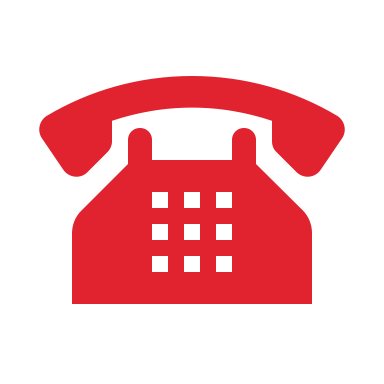 050-3786-5447
info@chirashi-vision.com
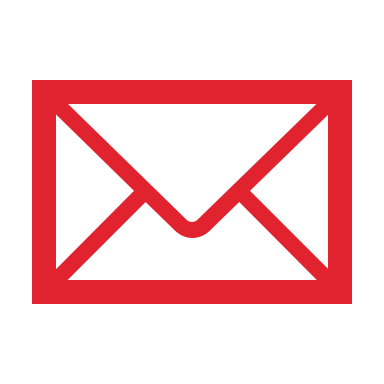 お気軽にお問い合わせください。
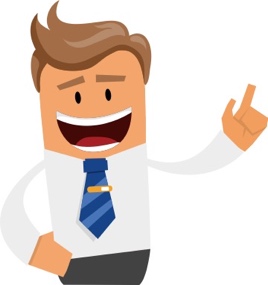 15